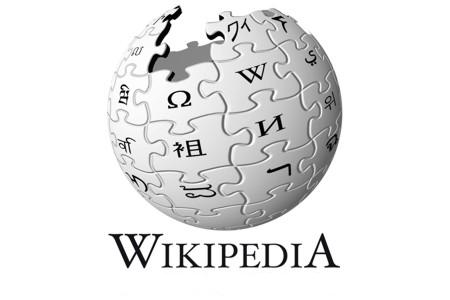 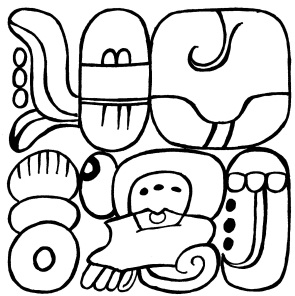 Proyecto Kaqchikel Wikipetya’
Chimaltenango, diciembre 2011
Definición del proyecto
Objetivo: conservar, mantener y difundir el idioma Kaqchikel mediante el uso de las Tecnologías de Información y Comunicación, TIC.
Recopilar contenidos en idioma Kaqchikel, con las distintas variantes, provenientes de fuentes primarias y secundarias en Guatemala y otros lugares
Conservar estos contenidos en la enciclopedia Wikipedia
Difundir dichos contenidos mediante el uso de las TIC a la población en general de Guatemala y otros países 
Crear un grupo de trabajo colaborativo que genere contenidos en idioma Kaqchikel
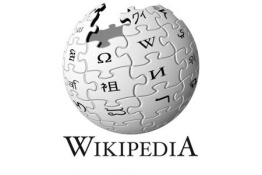 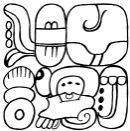 Desarrollo del proyecto
Mucho interés por parte de Wikipedia México (Iván Martínez, Coordinador Wp/Mx), e Ibercoop (Wikipedia Latinoamérica)
Tutorías y apoyo continuo por parte de Manuel Rodríguez (4 sesiones, tutorial, asesoría)
Equipo multidisciplinar: Guatemala, México, Argentina, Italia, España, Ecuador y otros integrantes europeos y americanos 
Trabajo asincrónico y virtual: Skype, correo, tutorías, revisión de documentos, aportes
Lista de correos wikipedia-cak@lists.wikimedia.org para mejor trabajo de coordinación
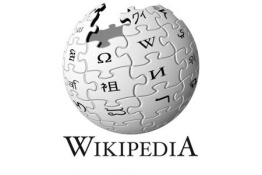 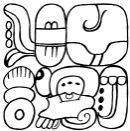 Avances a la fecha
Tutorial elaborado por Manuel Rodríguez México. Está compuesto de 10 sesiones y se va ampliando.
Documento proyecto. Es la tarjeta de presentación del proyecto. Se pide difundirlo para buscar nuevos integrantes y soporte institucional.
Políticas de edición. Son la base para poder editar contenidos. Se pide revisarlas y dejarlas en la Incubadora y posteriormente en la Enciclopedia.
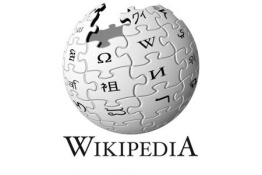 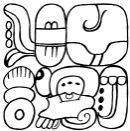 Avances a la fecha
Documentos en Incubadora 10 categorías con 24 artículos (son pruebas). Se deben incorporar artículos en Kaqchikel http://incubator.wikimedia.org/wiki/Wp/cak/Nab%27ey_wuj
Wikcionario, 80 palabras entre sustantivos y adjetivos. Se debe definir política para el Wikcionario (palabras, diccionario existente) http://es.wiktionary.org/wiki/Categor%C3%ADa:Cackchiquel-Espa%C3%B1ol
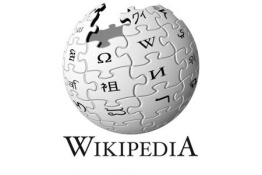 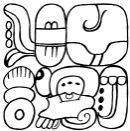 Puntos pendientes
Definir las categorías en la incubadora. Actualmente hay 10 categorías, pero se deben definir las que realmente se quieren tener http://incubator.wikimedia.org/wiki/Wp/cak/Nab%27ey_wuj
Nutrir de contenidos la incubadora. Enviar contenidos a editores e ir subiéndolos.
Definir diccionario para Wikcionario. Se están subiendo palabras sin etimología, pronunciación (ver ejemplo)
Equipo de trabajo, ampliar, difundir, promover
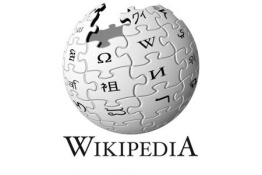 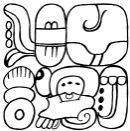 Puntos pendientes
Registrase con usuario en Wikipedia. Esto permite mayor compromiso y formalidad en el proyecto http://es.wikipedia.org/w/index.php?title=Especial:Entrar&type=signup&returnto=Wikipedia:Portada 
Votar a favor del programa en http://meta.wikimedia.org/wiki/Requests_for_new_language/Wikipedia_Kaqchikel Personas administradores de Wp estarán viendo estos aportes y su discusión para aprobar el proyecto y pasarlo de Incubadora a Enciclopedia
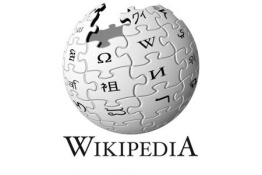 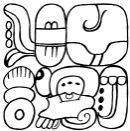 Próximos pasos
. . . . . . .
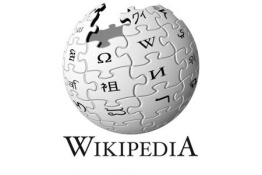 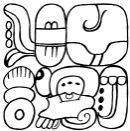 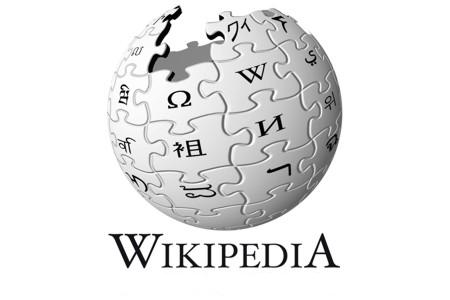 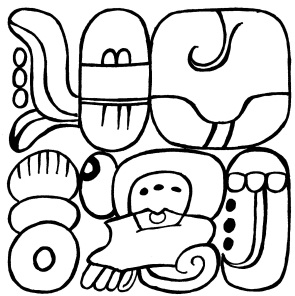 Proyecto Kaqchikel Wikipetya’
Chimaltenango, diciembre 2011